FY2025 State Budgets
Finance Director Bill Poole 

February 6, 2024
1
Revenue Estimates and Economic Assumptions
Alabama’s economy remains resilient:

Alabama Unemployment Rate (12/2023): 2.6%
Nationwide Unemployment Rate (12/2023): 3.7%
2
Unemployment rates
3
Alabama labor force participation rate
4
Gross domestic product
5
Job growth during ivey administration
Governor Ivey set the goal of giving everyone who wants to work the opportunity to find a good job.  Today’s Alabama is home to 21st Century auto manufacturing and solar energy plants, cutting-edge aerospace companies, a burgeoning bioscience industry and much more.  Record investments have included:
$47.2 billion dollar investment
84,000 jobs


* Information provided by Alabama Department of Commerce
6
State budget process
September - Process begins with revenue estimating

November 1st  - Agencies submit budget requests
Executive Budget Office staff receive and analyze requests

November/December - Meetings with agencies to discuss their budget requests, discussion of priorities with Governor Ivey, and formulating early drafts of the budgets
Follow up meetings with agencies as necessary
Governor Ivey meets with legislative leadership for input on policy matters
Budgets are finalized and prepared in the last week before the Regular Session begins
7
STATE GENERAL FUND Revenue Sources
Vapor Products
Insurance Co. Taxes
Interest - Alabama Trust Fund
Interest - State Deposits
Judicial Admin. Fees
Leasing/Rental Tax
Lodgings Tax
Manufac. Home Registration
Miscellaneous Receipts
Mortgage Record Tax
Motor Vehicle License
Oil and Gas Production Tax
Oil Company Licenses
Abandoned Property
ABC Board
AD Valorem Tax
Auto Title Tax
Cellular Telephone Tax
Cigarette Tax
Corporation Tax
Court Cost
Deed Record Tax
Driver’s License Fees
Financial Inst. Excise Tax
Freight Line
Hazardous Waste Fees
Inheritance Tax
Pari-Mutual Taxes
Public Safety - Miscellaneous
Public Utilities Receipts
Sales & Use Tax
Sales Tax for Parks Bonds
State Securities Commission
Simplified Sellers Use Tax
Tobacco Tax 
Tobacco Settlement Funds
Use Tax
Use Tax Discount
Use Tax Remote
Unclassified
8
State General Fund FY 2024 Expenditures
9
General fund growth in simplified sellers use tax
10
Interest on state deposits
This graph shows how interest on state deposit has grown over the years and become a large driving force for the General Fund. After Covid-19’s initial hit, inflation started to skyrocket.  The Federal Reserve decided to implement one of their main tools in combating inflation by raising interest rates. During this time, interest rates increased to a little over 5 percent in about 16 months. With the federal funds accumulated from ARPA and other Covid-19 assistance sitting in the State Treasury yielding over 5 percent, Interest on State Deposits increased much faster than we could have anticipated.  However, with the Federal Reserve money being spent and interest rates expected to be lowered, this revenue source will soon return to normal levels.
11
General fund revenues vs. appropriation
12
Governor IVEY’s 
FY2025 General Fund Budget Proposal
General Fund

Total Proposed FY 2025 Budget
$ 3,299,253,975

8.16% increase over FY 2024
13
Governor Ivey’s 
FY2025 General fund budget Priorities
Target Sustainable Agency Operational Increases
Target One-Time Capital Needs (no recurring operational obligations)
State Employee Compensation
Medicaid
Corrections
Mental Health
ALEA
Site Development Funds
Address SEIB Rate Increase
Unified Judicial System
14
Education trust fund revenue sources
Beer Tax
Court Costs
Hydroelectric Tax
Income Tax
Mobile Telecom Tax
Sales Tax



Store & Passenger Bus Licenses
Use Tax
Use Tax – Remote Sellers
Use Tax – Simplified Sellers
Utility Tax
Unclassified
Education trust fund fy 2024 expenditures
16
Education trust fund growth in simplified sellers use tax
17
Education trust fund revenues vs. appropriation
18
Education trust fund rolling reserve act§29-9-1 through 29-9-6, Code of Alabama 1975
The Education Trust Fund (ETF) Rolling Reserve Act indicates the maximum annual ETF appropriation and where excess revenue from the previous fiscal year is allocated. The maximum yearly appropriation is calculated by using the lesser total of the following two calculations:
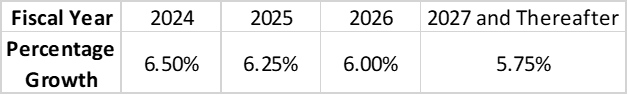 19
Education trust fund rolling reserve actCont.
Excess revenue transfers must be made on or before May 31 the following fiscal year where the excess revenue was received. Listed below are the accounts and allocations that should be transferred based on order of transfer:
20
Governor IVEY’s 
FY2025 Education trust fund Budget Proposal
Education Trust Fund

Total Proposed FY 2025 Budget
$ 9,348,506,169

6.25% increase over FY 2024
21
Governor Ivey’s 
FY2025 education trust fund budget Priorities
Education Savings Account Funding
K-12 School Security
K-12 Device Replacement Grants
Turnaround Schools
Targeting K-12 Funding:  Numeracy Act, Literacy Act, Afterschool/Summer Learning Programs, OCE
State Charter School Commission
Alabama School of Healthcare Sciences
Early Childhood Education - Sustained Pre-K Funding
Creating and Sustaining High Quality Childcare Programs and Access
Community College System - Dual Enrollment
Community College System - Career Tech Equipment
Higher Education Increases
22
Questions?
Finance Director Bill Poole 

(334) 242-7160
23